лИСТЕ
HTML
Листе се користе за разне врсте набрајања у тексту.
   Разликујемо двије врсте листи:
Нумерисане (листе са бројевима)
Ненумерисане (листе са ознакама)
Нумерисане листе (листе са бројевима)
Нумерисане листе су листе код који се испред ставки листе приказују   бројеви. 

 За дефинисање листе ове врсте користи се таг <ol>, док се за дефинисање ставке користи <li>. 

    Општи облик дефинисања нумерисане листе је:

                                     <ol>
          	                              <li> prva stavka
                                          …………………
                                        <li> poslednja stavka
                                    </ol>
Примјер
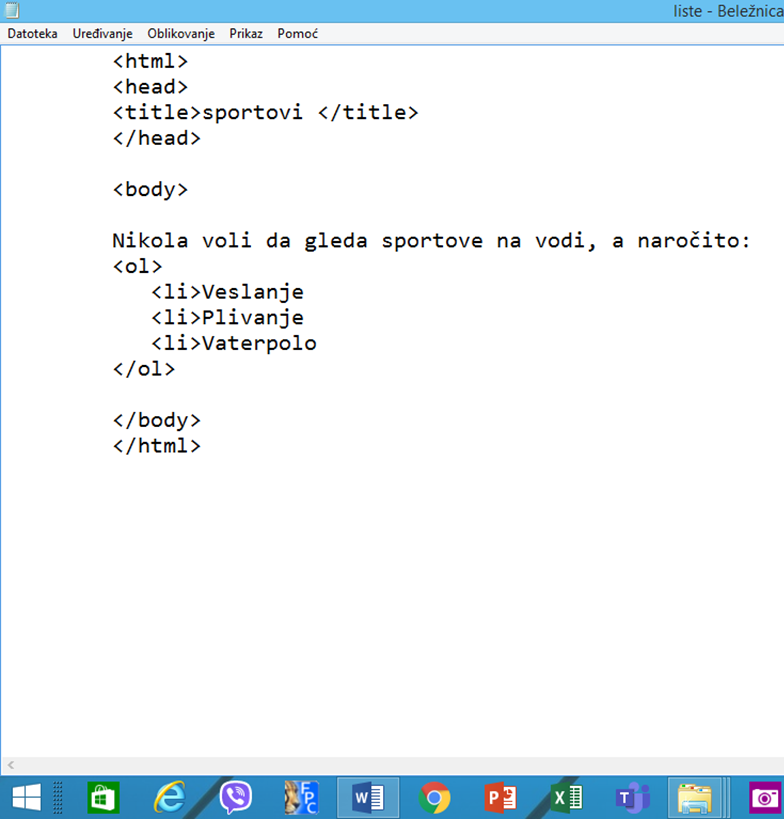 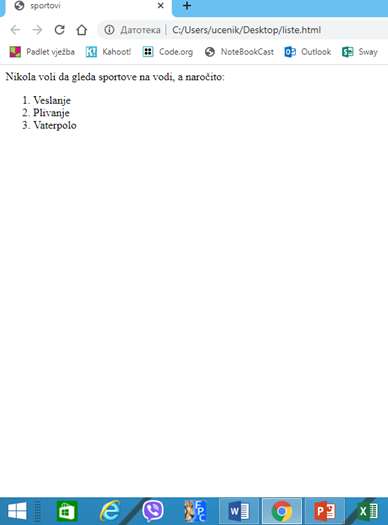 неНумерисане листе (листе са ознакама)
Ненумерисане листе су листе код који се испред ставки листе приказују ознаке.

 За дефинисање листе ове врсте користи се таг <ul>, док се за дефинисање ставке користи <li>. 

    Општи облик дефинисања ненумерисане листе је:

                                     <ul>
          	                              <li> prva stavka
                                          …………………
                                        <li> poslednja stavka
                                    </ul>
Примјер
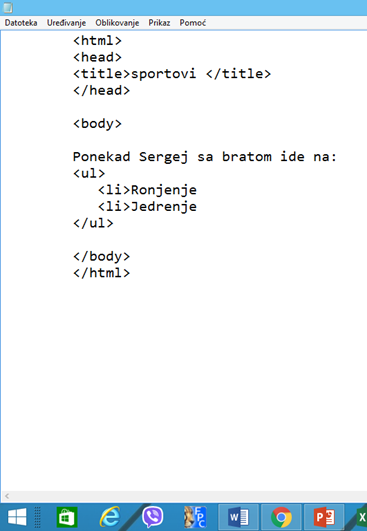 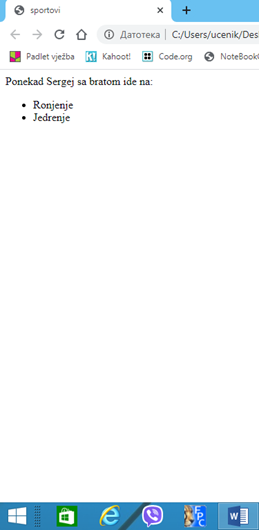 бјежба
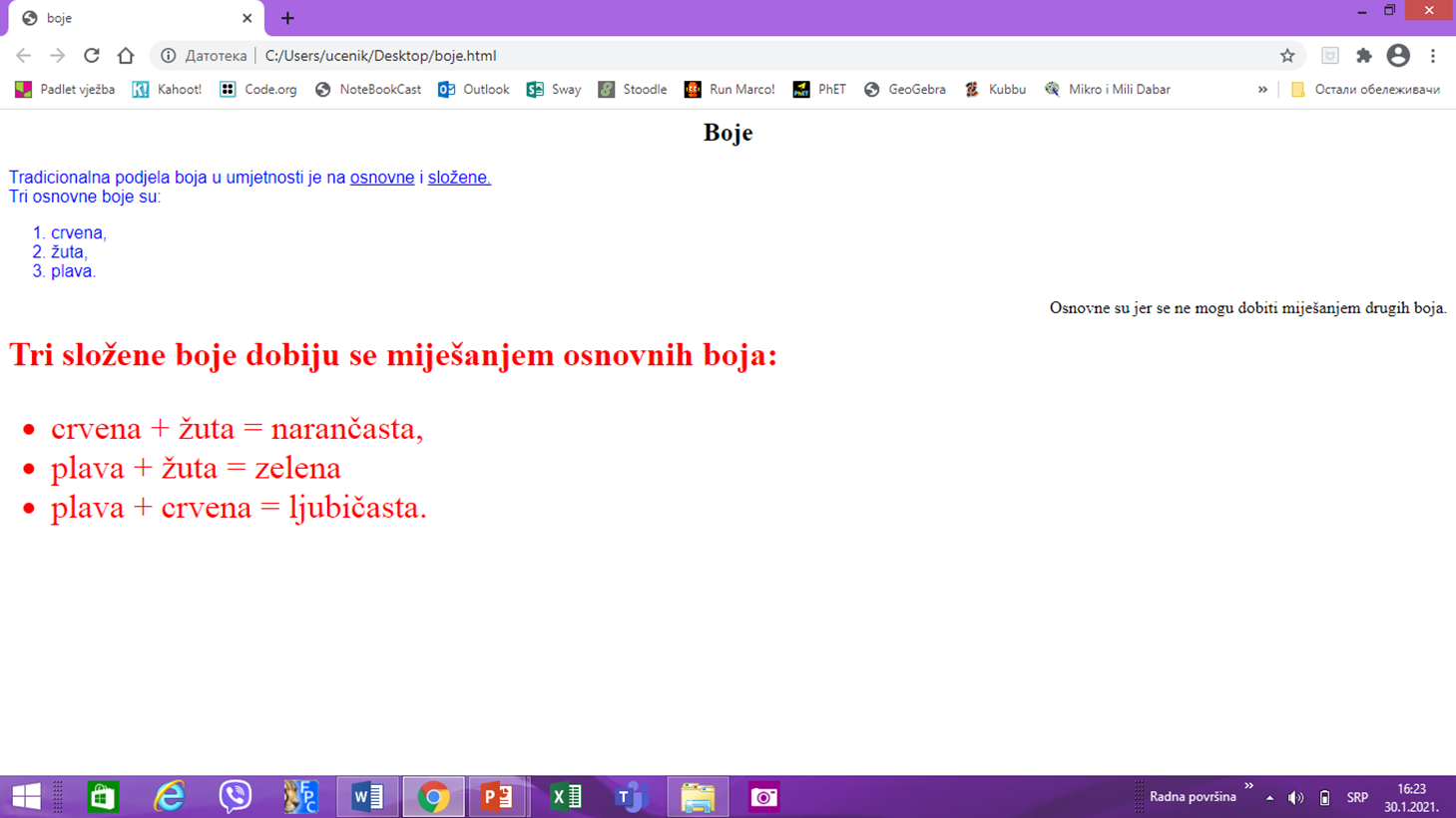 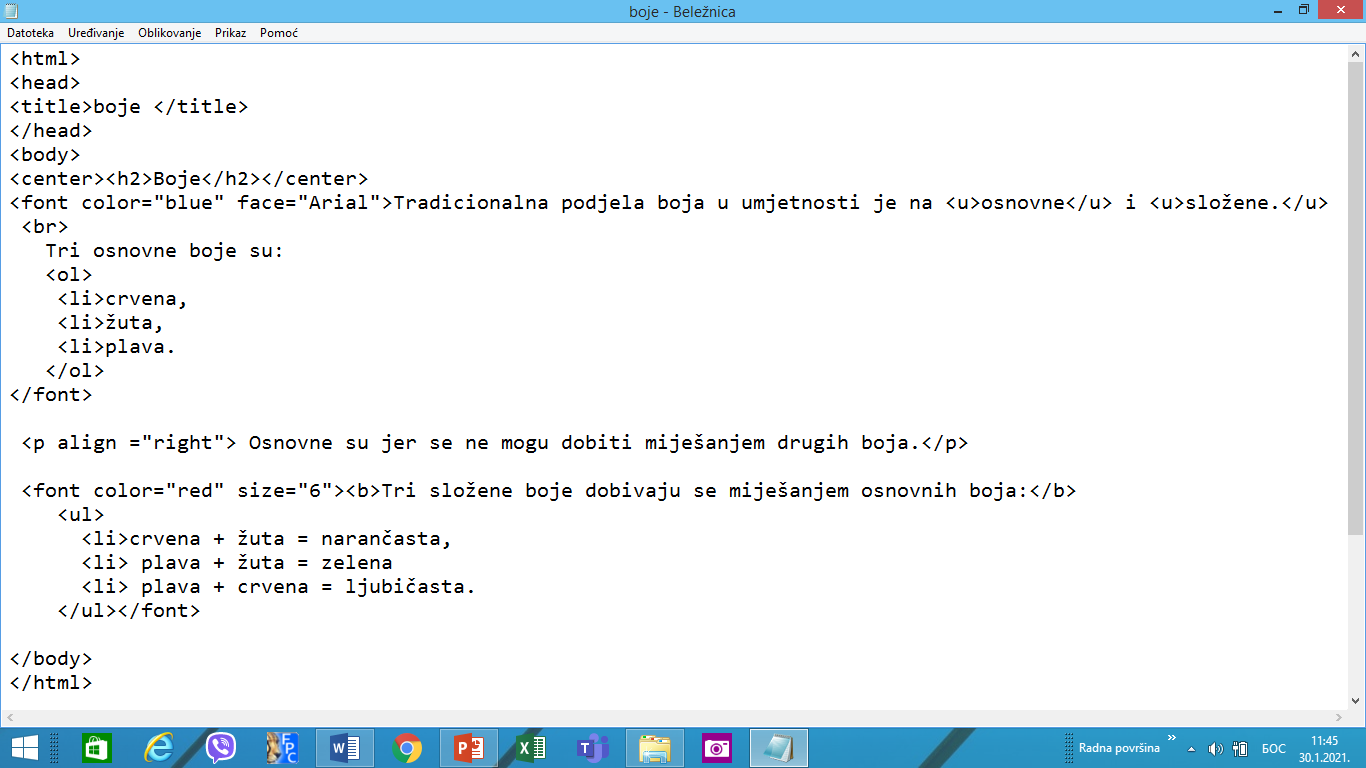 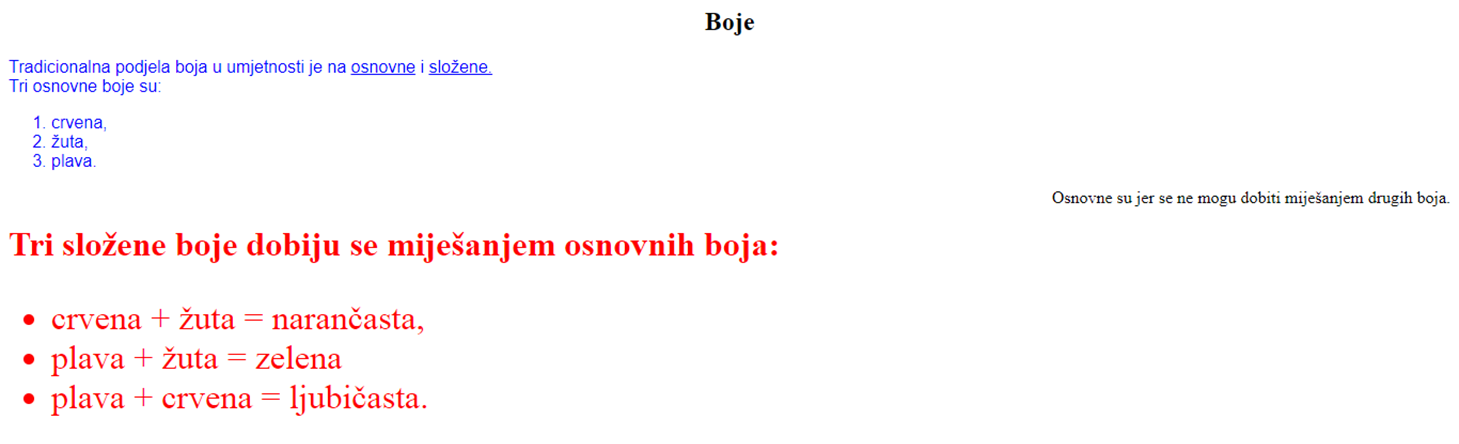 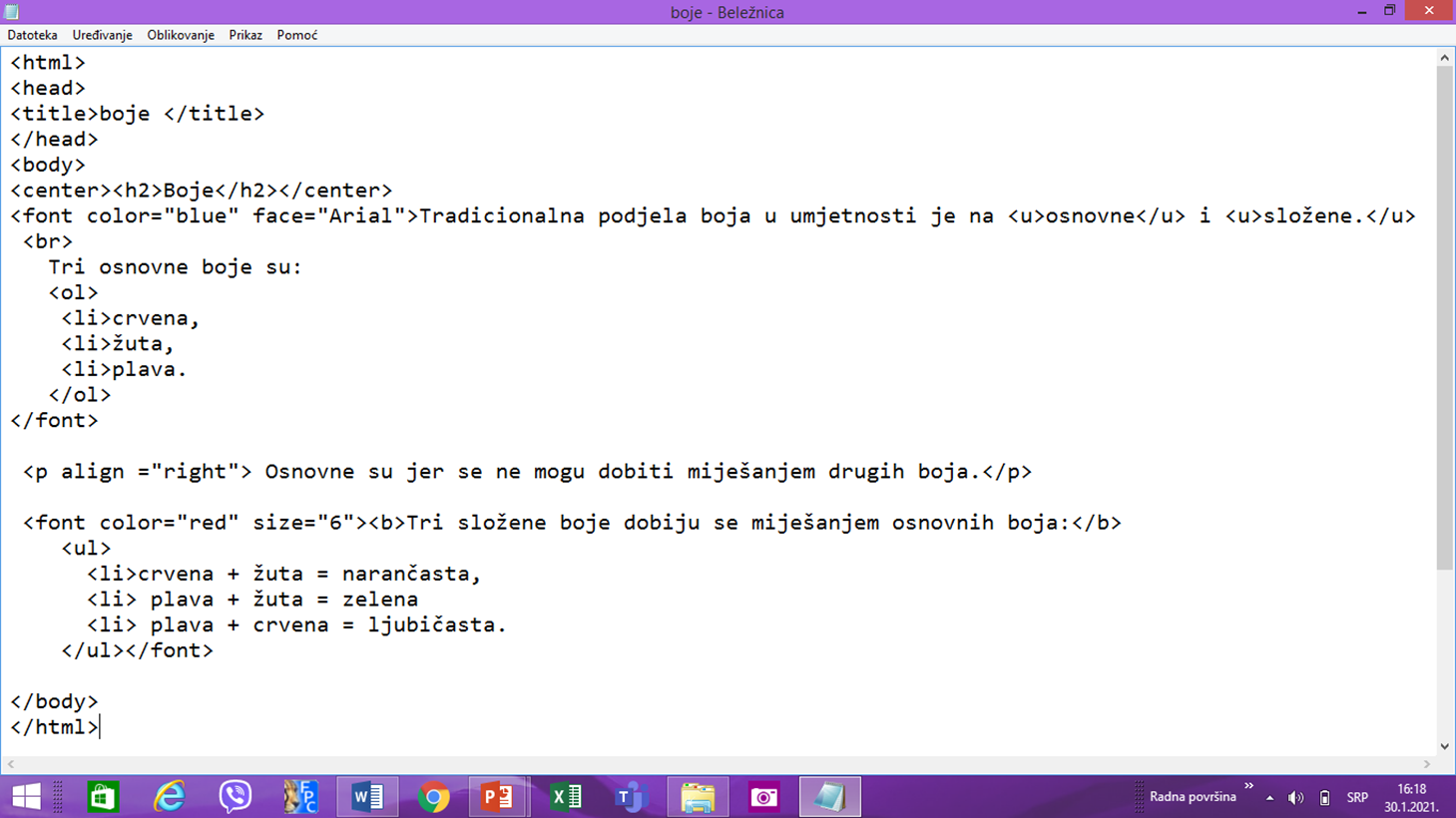 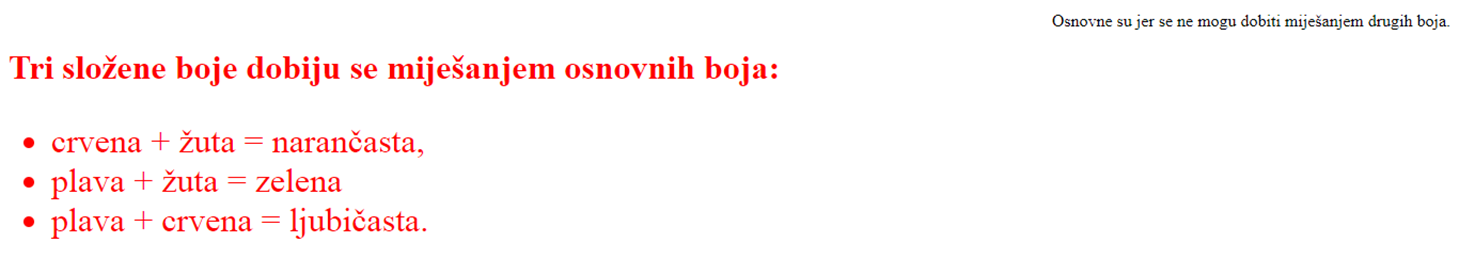 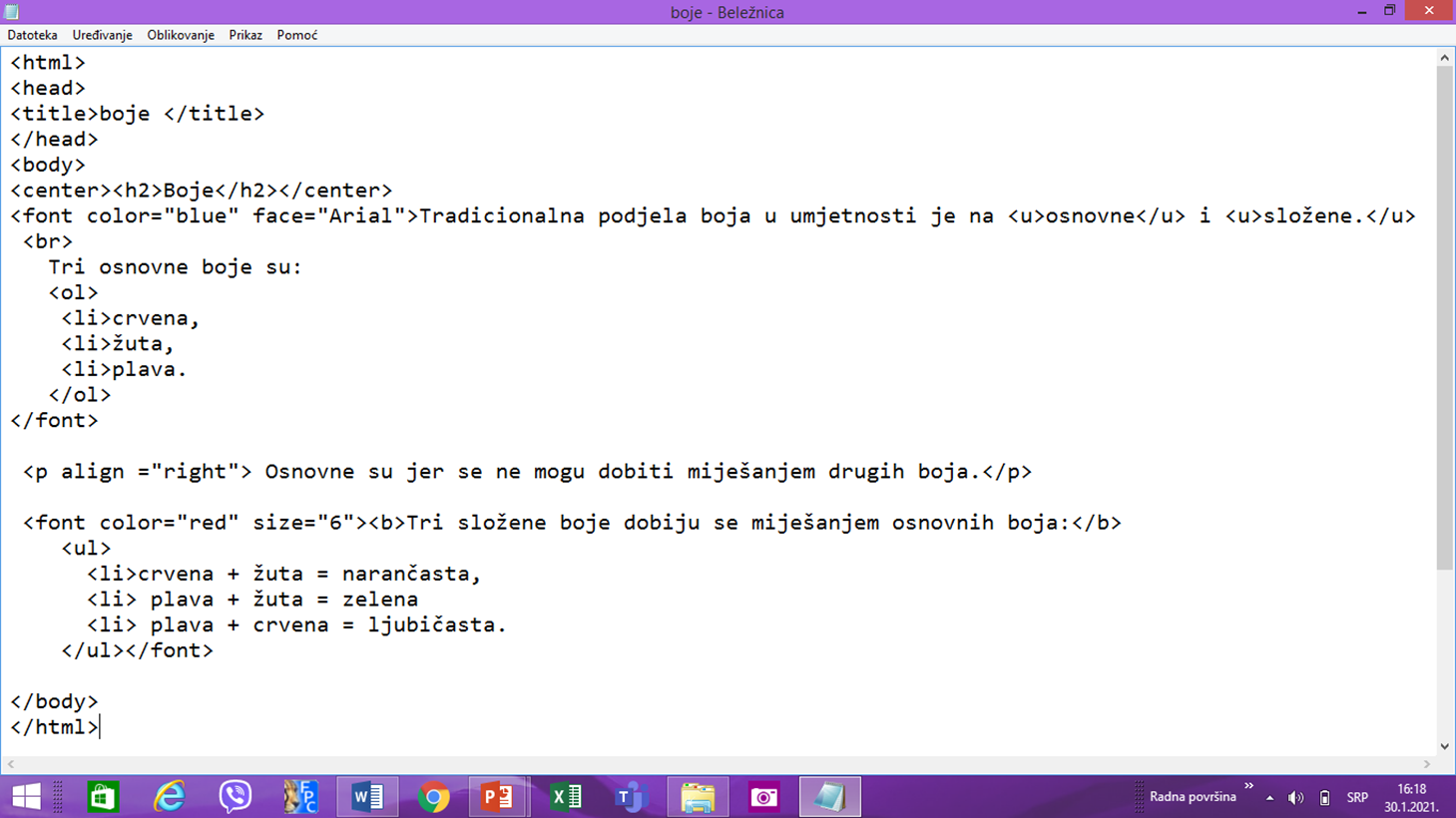